BÀI 9
NGUYÊN PHÂN
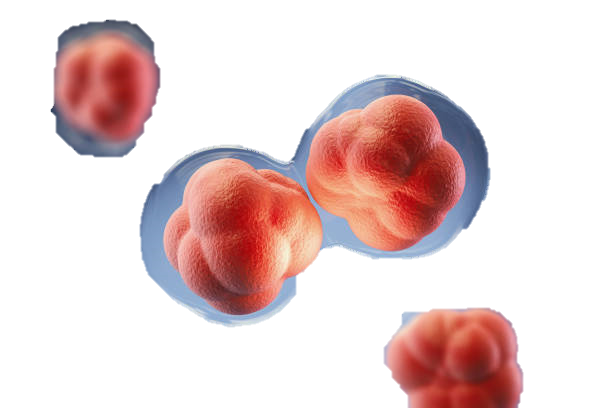 I. Biến đổi hình thái NST trong chu kỳ tế bào
II. Những diễn biến cơ bản của NST trong quá trình nguyên phân
III.
Ý nghĩa của nguyên phân
I.
Biến đổi hình thái NST trong chu kỳ tế bào
I. Biến đổi hình thái NST trong chu kỳ tế bào
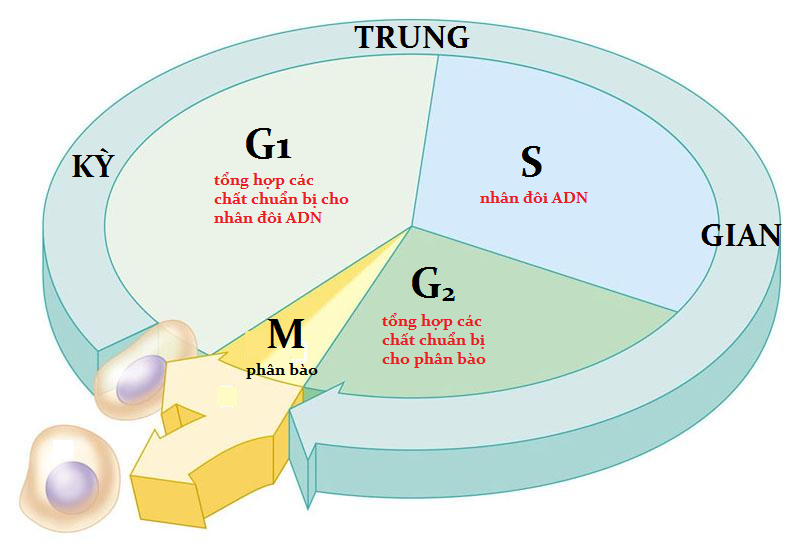 Chu kỳ tế bào gồm:
+ Kỳ trung gian
+ Kỳ nguyên phân
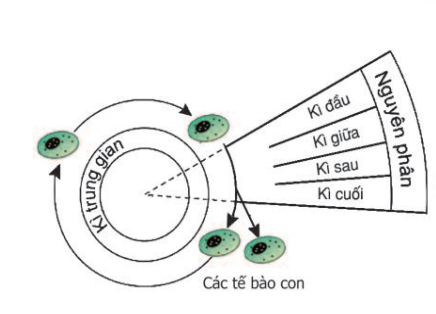 Hình. Chu kỳ của tế bào
I. Biến đổi hình thái NST trong chu kỳ tế bào
Sau mỗi chu kì tế bào hoạt động đóng duỗi xoắn lại lặp lại giúp NST tự nhân đôi và phân li
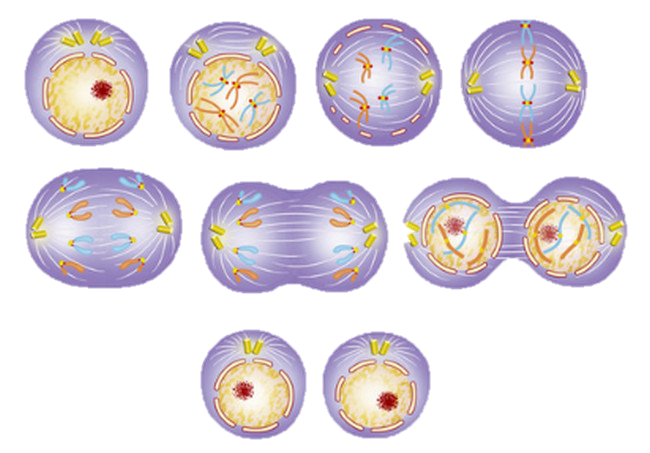 II.
Những diễn biến cơ bản của NST trong quá trình nguyên phân
Những diễn biến cơ bản của NST trong quá trình nguyên phân
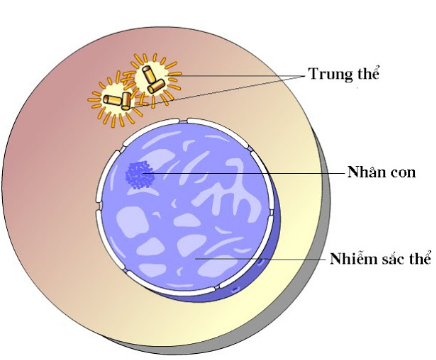 Kì trung gian:
- NST dài mảnh, duỗi xoắn
- NST nhân đôi thành NST kép.
- Trung tử cũng nhân đôi thành 2 trung tử
Tế bào mẹ
Kì trung gian
Kì đầu
Kì giữa
Kì sau
Hai tế bào con
Tế bào mẹ
Kì trung gian
Kì đầu
Kì giữa
Kì sau
Kì cuối
Những diễn biến cơ bản của NST trong quá trình nguyên phân
KẾT QUẢ: 

Nhờ sự tự nhân đôi của NST và phân li đồng đều về hai cực của tế bào mà từ một tế bào ban đầu tạo ra 2 tế bào con coa bộ NST giống nhau và giống mẹ.
Nguyên phân
2 tế bào con ( 2n NST)
Từ 1 tế bào mẹ (2n NST)
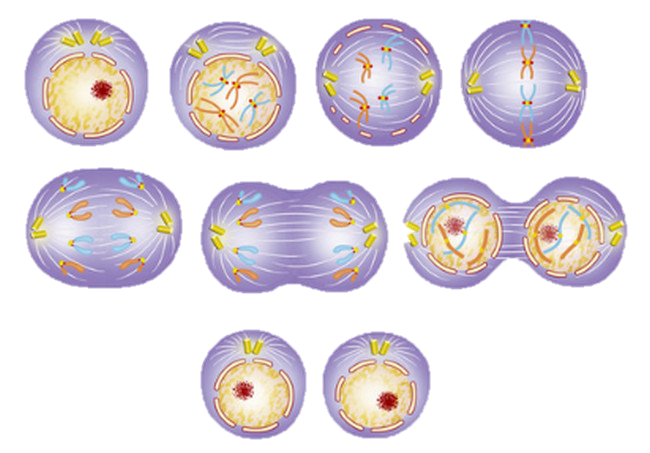 III.
Ý nghĩa của nguyên phân
III. Ý nghĩa của nguyên phân
- Nguyên phân là hình thức sinh sản của tế bào và sự lớn lên của cơ thể.
- Nguyên phân duy trì sự ổn định bộ NST đặc trưng của loài qua các thế hệ tế bào.
- Nguyên phân là cơ sở của hình thức sinh sản vô tính.
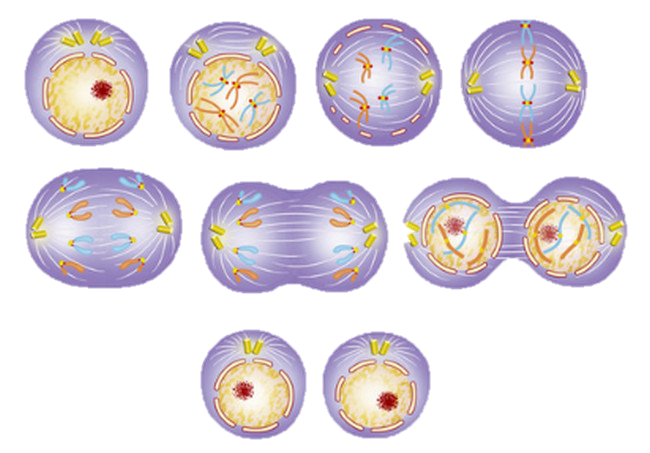 CÂU HỎI LUYỆN TẬP
Bài 1 (trang 30 SGK 9): Những biến đổi hình thái của NST được biểu hiện qua sự đóng và duỗi xoắn điển hình ở các kì nào? Tại sao nói sự đóng và duỗi xoắn của NST có tính chất chu kì?
Trả lời
Ví dụ về tính đặc trưng của bộ NST của mỗi loài sinh vật:
+ Tính đặc trưng về số lượng NST của một số loài sinh vật:
Loài người : 2n = 46
Tinh tinh 2n = 48
Gà 2n = 78
Ruồi giấm 2n = 8
+ Tính đặc trưng về hình dạng bộ NST của loài: ở loài ruồi giấm có hai cặp NST hình chữ V, một cặp hình hạt, một cặp NST giới tính hình que ở con cái. Ở con đực, một cặp NST giới tính gồm 1 NST hình que và 1 NST hình móc.
CÂU HỎI LUYỆN TẬP
Bài 2 (trang 30 SGK 9): Sự nhân đôi của NST diễn ra ở kì nào của chu kì tế bào?
a) Kì đầu
b) Kì giữa
c) Kì sau
d) Kì trung gian
Trả lời
Đáp án D: NST tiến hành nhân đôi ở kì trung gian
CÂU HỎI LUYỆN TẬP
Bài 3 (trang 30 SGK 9): Nêu những diễn biến cơ bản của NST trong quá trình nguyên phân
- NST bắt đầu đóng xoắn và co ngắn nên có hình thái rõ rệt
- Các NST kép đính vào các sợi tơ của thoi phân bào ở tâm động
- Các NST kép đóng xoắn cực đại
- Các NST xếp thành một hành ở mặt phẳng xích đạo của thoi phân bào
- Hai Crômatit của từng NST kép tách nhau ở tâm động tạo thành hai NST đơn phân li độc lập về 2 cực của tế bào
- Các NST đơn dãn xoắn, ở dạng sợi mảnh dần.
CẢM ƠN QUÝ THẦY CÔ VÀ CÁC EM!